De-risking and diversifying
Agriculture real estate
Disclaimer
The information contained in this document has been prepared for use in conjunction with a verbal presentation and should be read in that context. 
This document is issued by Centuria Property Funds Limited ABN 11 086 553 639 AFSL 231149 (Centuria) as the Responsible Entity of the Centuria Agriculture Fund (Fund, CAF) - a stapled fund comprising the Centuria Agriculture Fund I ARSN 653 947 892 (CAF I) and the Centuria Agriculture Fund II ARSN 653 946 402 (CAF II).
This document is not a recommendation or personal advice in relation to, or any offer of securities in, Centuria or any product or service offered by Centuria. 
The information in this document is general information only and does not take into account the objectives, financial situation or particular needs of any person. You should consider whether this information is appropriate for you and consult your financial or other professional advisor before investing. You should obtain and read a copy of the PDS relating to the Fund before making a decision to invest. The Product Disclosure Statement (PDS) for the Fund is available from Centuria’s website (www.centuria.com.au). A Target Market Determination has been issued for this product and can be found on Centuria’s website at: centuria.com.au/DDO/ 
The information and data contained in this document is current as at the date of distribution, unless otherwise stated, and is subject to change without notice. 
Fund forecasts and targets are not guaranteed. Centuria does not guarantee the performance of the Fund.  Forward-looking statements in this document including indications, projections, guidance or outlook on future revenues, distributions or financial position and performance or return or growth in underlying investments are provided as a general guide only and should not be relied upon as an indication or guarantee of future performance.  Such forward looking statements are subject to market influences and contingent upon matters outside the control of the Fund and therefore may not be realised in the future. Past performance is not a reliable indicator of future performance.
Centuria and its associates may receive fees in relation to an investment in the Fund as disclosed in the PDS. This document has been prepared from information believed to be accurate, however, no representation or warranty is made as to the accuracy or adequacy of any information contained in this document. 
Except insofar as liability under any statute cannot be excluded, Centuria, and its associates, related entities, directors, employees and consultants do not accept any liability for any loss or damage (whether direct, indirect, consequential or otherwise) arising from the use of this communication. 
Investment in the Fund is subject to risks that are set out in the PDS including possible delays in payment or loss of income and principal invested.  All investment is subject to investment risk, including possible delays in payment or loss of income and principal invested. None of Centuria or any of their respective associates, related entities or directors guarantee the performance of the Fund or the repayment of monies invested. 
This document is strictly confidential and is intended for the exclusive benefit of the person to which it is presented. The information contained in this document is not to be disclosed in whole or part or used by any other party without the prior written consent of Centuria. Unauthorised use, copying, distribution, replication, posting, transmitting, publication, display, or reproduction in whole or in part of the information contained in this presentation is prohibited without obtaining prior written permission from Centuria.
Australian agriculture sector overview
Opportunities in Australian agriculture real estate
Sustainability in agricultural investing
 Protected cropping and glasshouses
Centuria's approach
FLAVORITE WARRAGUL, VIC
Australia’s agriculture sector at a glance
Commodity
10-year historical growth
Gross value (21-22)
Commodity
10-year historical growth
Gross value (21-22)
Vegetables
Fruit & tree nuts
$5.5bn
$6.2bn
66%
77%
16%
2%
Beef & veal
Milk
$15.3bn
$4.9bn
115%
22%
14%
4%
Barley
Wheat
$4.4bn
$13.1bn
153%
94%
17%
33%
Cotton
Wool
$3.0bn
$3.2bn
1%
18%
90%
22%
Source: Abares and FTI consulting
Australia’s agriculture sector
A unique opportunity to leverage our strengths
Our challenges
Population growth
Drought and floods 
Lack of infrastructure
Our strengths
Resilient farmers
Highly experienced operators
Innovation in sensors/drones
Solutions
Strategic capital
Wider and faster deployment of technological advances
Education
Co-investment by government in related infrastructure
The solution to a longstanding problem
With the rise of new technology and a trusted deal team, protected cropping is a solution to the typical barriers of agri investment
1
2
3
4
5
6
Unpredictable weather conditions
Limited access to capital limiting growth
Slow technological advancement
Traditionally exposure to operating risk
Lack of scaled quality investments
Lack of specific expertise
Problem
Well-structured investments with first mover opportunity
Unique combination and depth of agriculture and real estate experience
Controllable environments for optimal growing conditions
Facilitates operator growth
Recent advancements in supply chains and risk-mitigating technology
Real estate only investments
Solution
Glasshouses are controlled environments which mitigate the risk of weather volatility, pest damage, etc. and allows space for optimal growing conditions.
Institutional landlords provide critical capital for operators -  whether it be an upfront injection from a sale and leaseback or funding and structuring capital works into leases.
Recent advancements in supply chains (e.g. logistics, warehousing, cold storage etc.) and more sophisticated technology allows for consistent high quality and quantity of output, and more profitable operations.
Strategic investment to the underlying real estate only limits exposure to operating risk, which is inherently lower in protected cropping than other forms of farming.
The capital-intensive nature of these investments provides scaled (and scalable) investment opportunities which are underpinned by well-structured leases to quality operators.
Centuria’s experienced team of agri specialists hold deep experience in agriculture, real estate management and deal structuring – the combination of which is critical for successful execution.
Australia’s agriculture – Technology opportunity
Investment in agricultural technology offers an opportunity for investors to view climatic challenges as an opportunity to improve innovation and sustainability
Investment streams 
Technology focus  
Increasing ‘best practice’ operations
Benefits and outcomes

Increasing yield

Decreased costs

Improving agricultural output 

High profitability of operations across the industry
Data analytics
Sensors
Robotic picking
Climate control
Drone imagery
Efficiencies of glasshouse production
Year-round production
Ability to produce a consistent and quality  crop year-round due to the controlled  growing environment.
Water efficiencies and input control
Up to 95% more water efficient than traditional irrigation. Controlled applications of inputs
Productivity gains
Significant production gains per hectare.
~480% increase in production per plant for  glasshouse vs field grown tomatoes.
Approximate national groundwater salinity map
Field production vs glasshouse production
Production (kg/m^2)
120
100
80
60
40
20
-
Coastal regions:  Sea water access  for desalination
Inland regions:  Groundwater access  for desalination
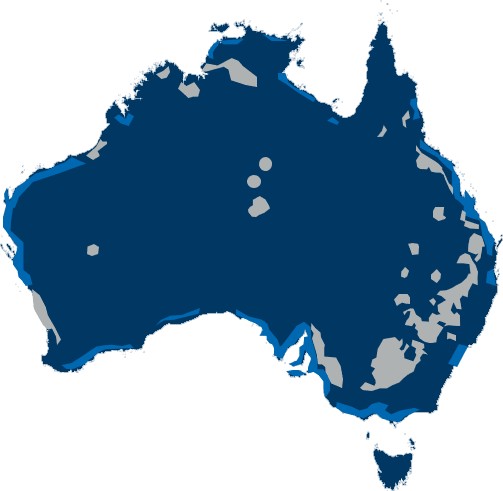 +800%
+500%
+420%
+250%
Lettuce
Cucumber
Tomatoes
Capsicum
Legend
Coastal region  Inland region
Field Grown
Glasshouse Grown
Source: CSIRO, NSW DPI, Sundrop Farms Bureau of Meteorology and FTI Consulting
What is a Sustainable Agriculture Investment?
Agricultural real estate offers disproportionately higher ESG credentials compared to traditional asset classes such as shares or bonds.
Controlled farming
Ability to control how the farming operations impact the natural environment
Reduced waste
Advancements in technological and farming practices result in reduced food, water and energy wastage.
Water efficiencies
Less water used for same level (often greater) of production
Carbon absorption
Ability to influence carbon outcomes through management of vegetation, growth of tree crops and more sustainable protein production
Solar
Large sites that allow the development of solar power systems to support the enterprise
Employment
Provides major local and regional employment
Safe work environment
Controlled work environment promotes worker safety
Community
With social aims to foster vibrant rural communities and generational renewal
Source: FTI Consulting, IBIS World.
Examples of a good glasshouse - Tomatoes
Tomatoes are the second most consumed vegetable in Australia
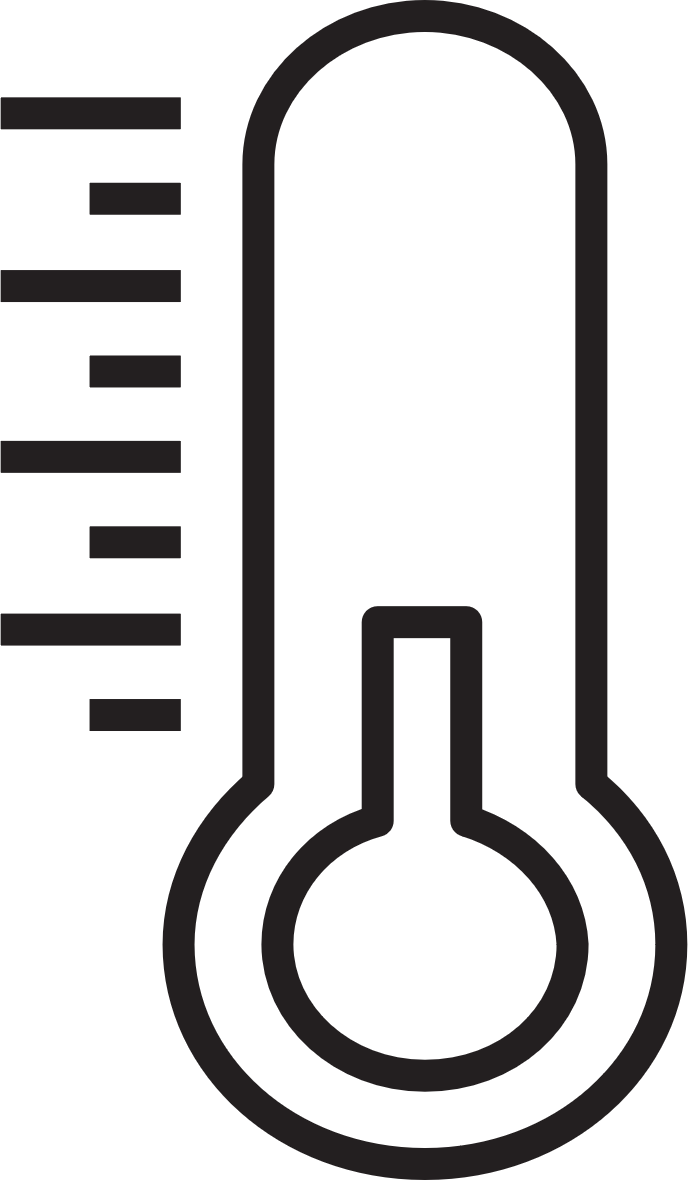 What does the landlord own?
Typically the land, water, critical fixed infrastructure (above and below the ground) and access to services. 
They typically do not own the machinery or [seasonal/short-term] biological assets
4
All permanent buildings
6
Electrical systems
Permanent1 crops and associated IP (e.g. orchards and vines in open-field farming)
3
1
5
packaging and distribution facilities
Heating and cooling systems
7
Irrigation systems
8
Energy infrastructure (including. Renewable energy assets)
2
Water access, storage and delivery systems
Permanent crops refer to perennial crops which last several years (>10years ideally)
What does the tenant own?
In a glasshouse any non-structural infrastructure, equipment and fixtures that were installed by the tenant and all crops, are typically owned by the tenant.
3
Movable PP&E including
growing trays
automated harvest vehicles
pack shed fit out
specialised tools
4
Crop inputs
1
Seasonal crops / biological assets1
Access to energy/water by agreement
2
Seasonal crops refer to crops which last < 3 years – i.e. annual or biennial crops
Key diligence considerations
Source: FTI Consulting.
All opportunities are sourced and executed directly by our experienced agriculture and transactions teams
Relationships
Trusted relationships spanning over 30 years
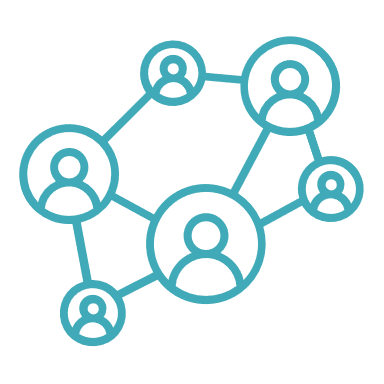 Experienced team
Combined agriculture experience of >60 years
Centuria’s agricultural acquisitions are sourced directly by our team with a combined 60 years’ of agriculture experience, and who have nurtured valuable 30-year-long relationships with our partners
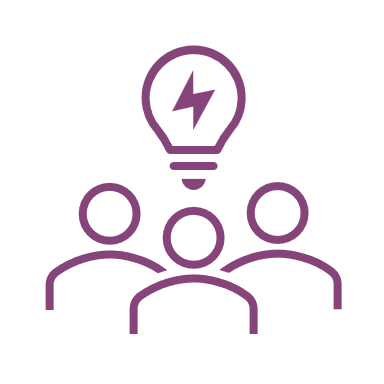 Industry presence 
Significant industry presence, representation and leadership –  
e.g. Member on the Board of Protected cropping Australia Keynote speaker at significant industry events (incl. Farm Writers Association)
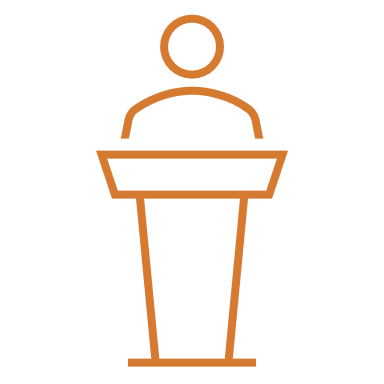 Trusted landlord
Centuria’s reputation as a trusted landlord of choice
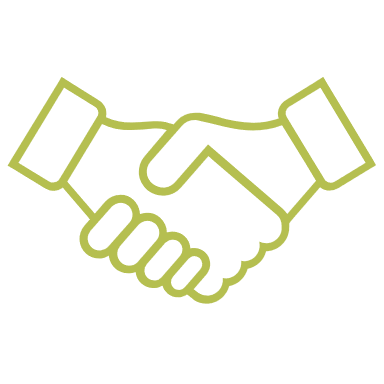 Prudent risk management
Based on the current and contracted portfolio. As at 30 June 2024
Past performance is not a reliable indicator of future performance.
The LVR is based on a drawn debt amount of $218.4m over the valuations for the current properties as at 30 June 2024.
As at 30 June 2024.
Limited to the terms detailed in the PDS and are subject to CAF’s liquidity policy.
What determines value
Value
Sustainable rent
Cap rate
Capex
= f
Understanding cashflows
Landlord
Prior owner = Tenant
ACQUISITION PRICE
Example: sale lease back from owner-operator.
ONGOING RENT
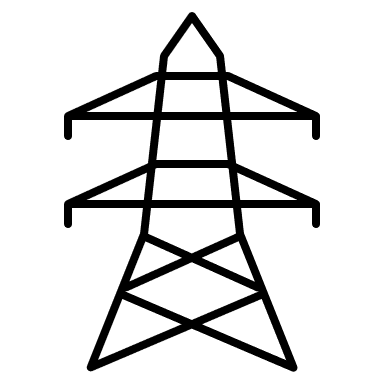 Inputs
Supply contracts
Produce
PPPP
PPPP
Retailers / consumers
Coles, Woolworths, etc.
Indicative only
Who are my replacement tenants?
Glasshouse industry is a significant and critical supplier of ‘out of season’ produce. If any one of the major suppliers were to be removed from the market, there would be a significant void with huge demand to be filled.
In what situation could I be left without a tenant?
What if my tenant does vacate or ceases operation?
1
2
1
2
Tenant moves
Tenant goes under
Replace tenant
Market the asset
Lack of options as no available stock
Enormous barriers to entry given the extremely high cost to build new facilities
Critical infrastructure for the supply of Australian domestic produce to large supermarkets and retailers
Acquisition process involves careful consideration of tenant covenants
Vacant possession in many cases is of equal or greater value to leased facility.
Heightened demand from owner occupiers
Potential for higher value alternate use (e.g. residential)
All of the ‘Top 5’ producers are actively seeking more space however limited supply available
Cost of new builds has created very strong demand for existing  facilities. 
Potential for already established broadacre producers to enter the industry but unable to outlay the excessive upfront capital.
Flavorite 
Costa 
Sundrop
Perfection Fresh 
Katunga Fresh
Fund overview
Multi-asset agricultural fund with a focus on protected cropping
Asset
Fund
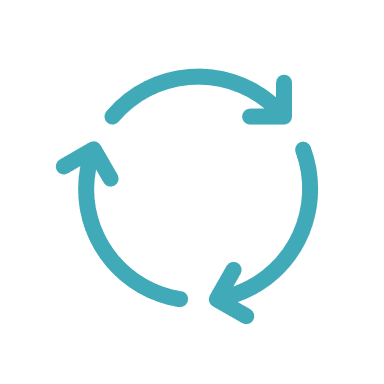 6.00 cpu p.a.
Target FY25 distribution1,2
Open-ended
Limited quarterly liquidity4
100ha+ under glass
111ha of protected cropping assets
Strong customer relationships
Tenants supplying all major supermarkets in Australia
Year-round production
Glasshouses able to produce consistently year-round
IRR 8%+
Modelled IRR (net of fees)5
Tax deferred distributions
100% for next 2 years3
17.0 year WALE 6
Long term tenants
Tenant Covenants
Properties acquired through sale-and-leaseback, secured by triple-net leases
Diversified Portfolio
5 properties around Australia
Centuria Property Funds Limited intends to pay monthly distributions and will be subject to the terms set out in the PDS. 
The target distribution rate is the distribution budgeted to be paid in July 2024, annualised (assuming equal monthly distributions). Actual distributions for subsequent months will be updated on Centuria’s website.  Visit the Centuria website for full historical performance. The payment of distributions is not guaranteed and subject to the assumptions and risks in the PDS. The actual returns may differ from the target return.
100% tax deferred for the first 2 years
Withdrawals are limited to the terms detailed in the PDS and are subject to the Fund’s liquidity policy and summarised on Centuria’s website. The ability of the Fund to offer quarterly withdrawals is not guaranteed.
Target return only. Centuria will seek to identify properties with income and property attributes that it assesses will contribute to the delivery of the target rates. The target return is not a forecast, is predictive in nature and is subject to assumptions, risks and circumstances (both known and unknown) outside of the control of the Fund. These assumptions include that all tenants will satisfy their contractual obligations under their respective leases within a timely manner, there are no significant unforeseen capital costs or material changes to the Fund’s financial obligations, pipeline properties will be acquired by the Fund at current valuations and that funding will be secured at a particular interest rate. The actual returns may differ from the target return. The Responsible Entity does not guarantee the performance of the Fund, the repayment of capital or any income or capital return. Refer to the PDS for assumptions and risks relating to the Fund and its strategy.
As at 30 June 2024.